Green Chemistry and the ocean-based biorefinery
June 27, 2017
Biomass Utilization
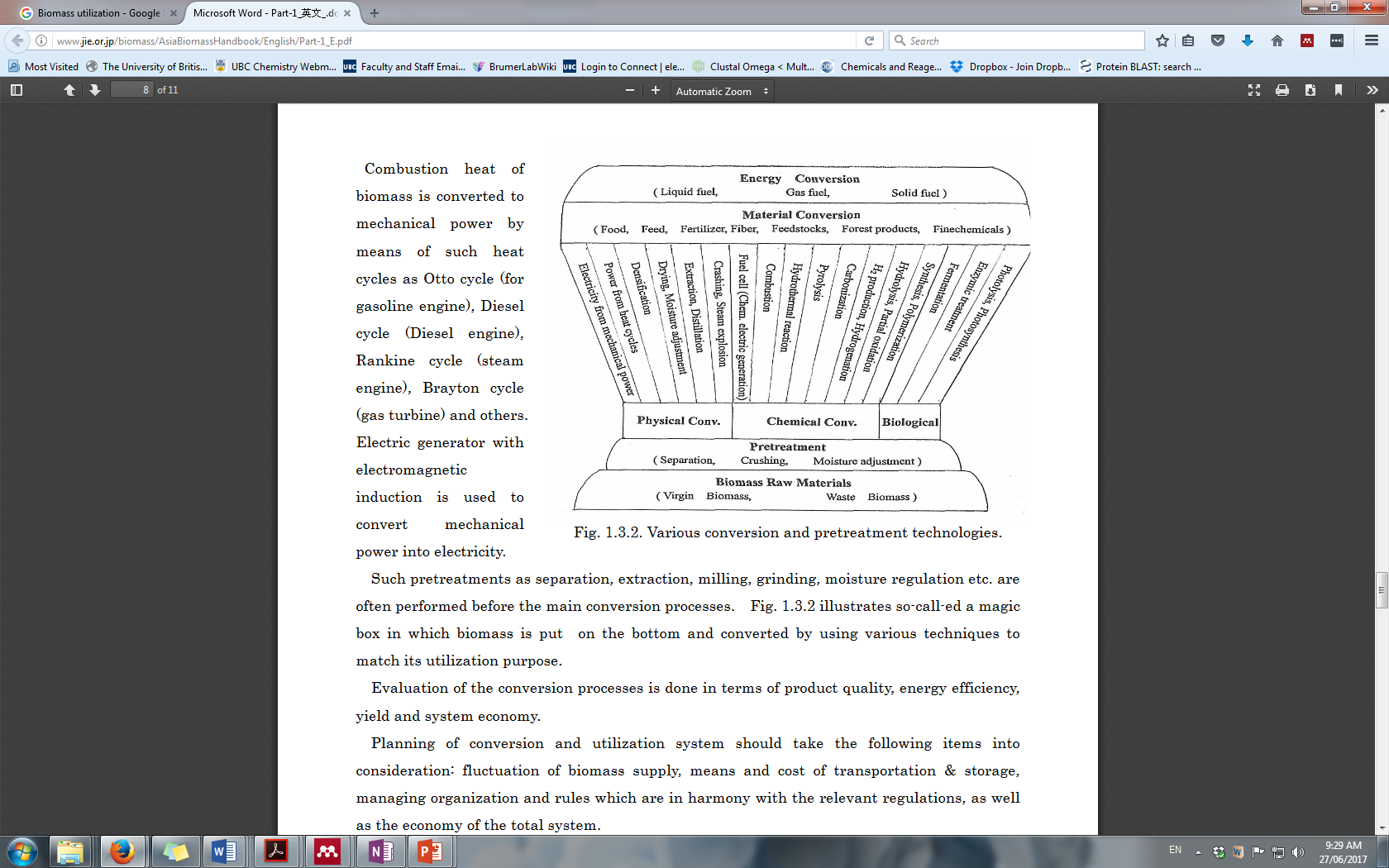 Biomass - the matter that can be derived directly or indirectly from plant which is utilized as energy or materials in a substantial amount. 
 Virgin Biomass
Eucalyptus, hybrid poplar, palm tree, sugar cane, switch grass, kelp, algae
 Waste Biomass
Agricultural wastes such as rice straw and rice husk 
Forestry wastes such as sawdust and saw mill dust
Excrement, animal dung, 
Kitchen garbage, sewage sludge
Why should we care?
Oil Depletion
Global Warming 
Energy Security
Economic Benefits
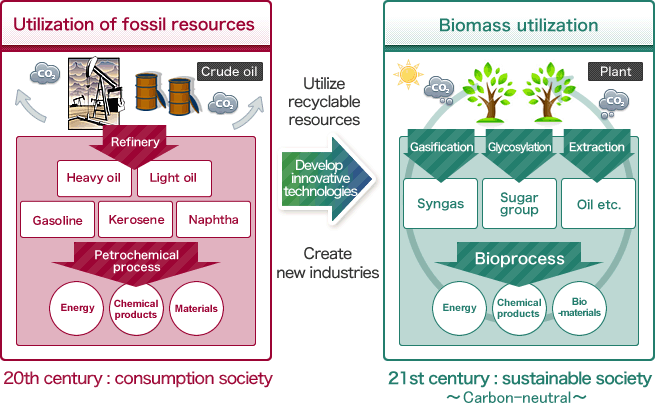 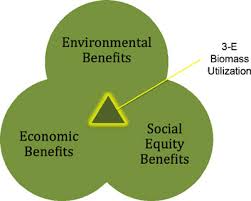 Biomass Utilization - Energy
Biomass utilization for energy production through different technologies:
 Direct Combustion 
 Gasification 
 Anaerobic Digestion 
 Methanol & Ethanol Production
Concern with land-based feedstock:
	- Using food crops for fuels and chemicals
	- Using arable land to grow fuel crops
Biomass Utilization – Forestry
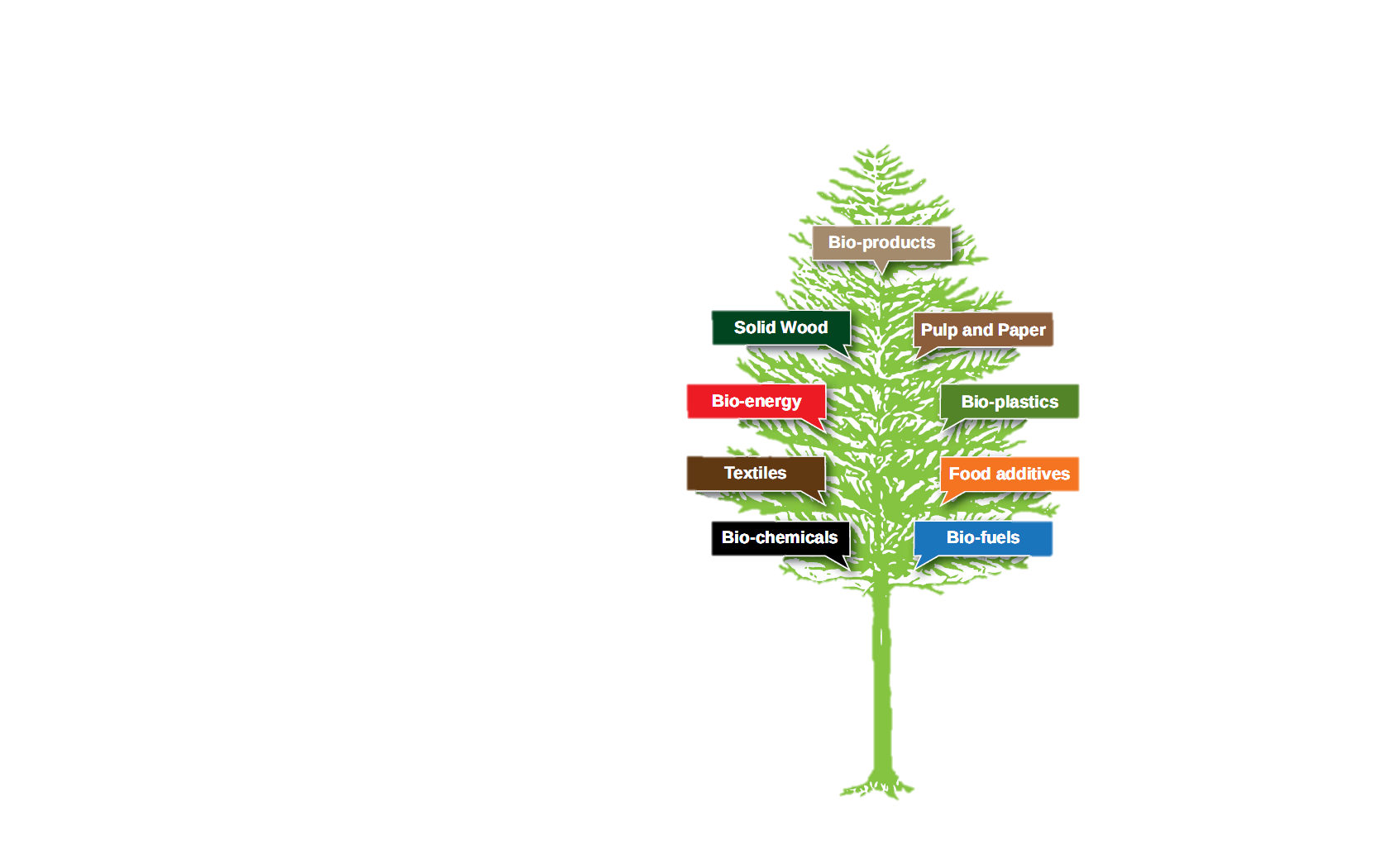 Pulp and Paper
Bio-fuels (cellulosic ethanol)
High-value Bio-products
Biorefineries
Biorefinery - the sustainable processing of biomass into a spectrum of marketable products 
and energy.
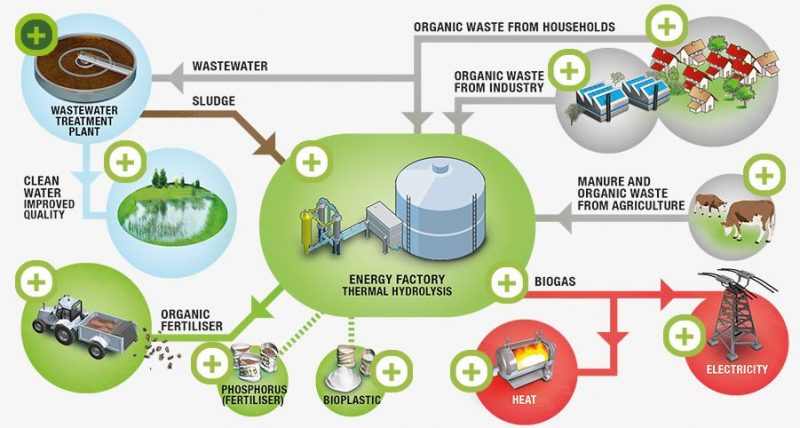 Current Existing Biorefineries
Blue Marble Energy – Small plant (2011), Large Plant (2013) - Montana
 Hybrid bacterial groups to produce specialty biochemical and renewable biogas
 Acid, Gas, and Ammonia Targeted Extraction (AGATE) method
Multiple types of organic biomass: food waste, yard waste, spent brewery grain, algae, milfoil, corn silage
Through anaerobic digestion and fermentation, the AGATE platform manipulates microbial environments to produce esters, amides, anhydrous ammonia, and rich biogas
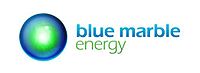 [Speaker Notes: How does alage compare to other lan based crops for biofuel ease of extraction??]
Current Existing Biorefineries
Enerkem Biorefinery – Hairy Hill, Alberta (2014)
Developed on anaerobic digestion technology
Utilizes Source Separated Organics from the metro Edmonton region, Open Pen Feedlot Manure, and Food Processing Waste
Products: Methanol and Ethanol
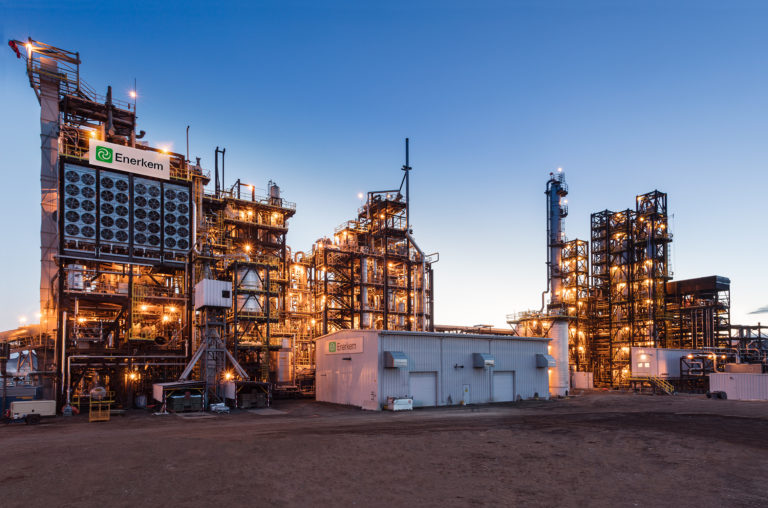 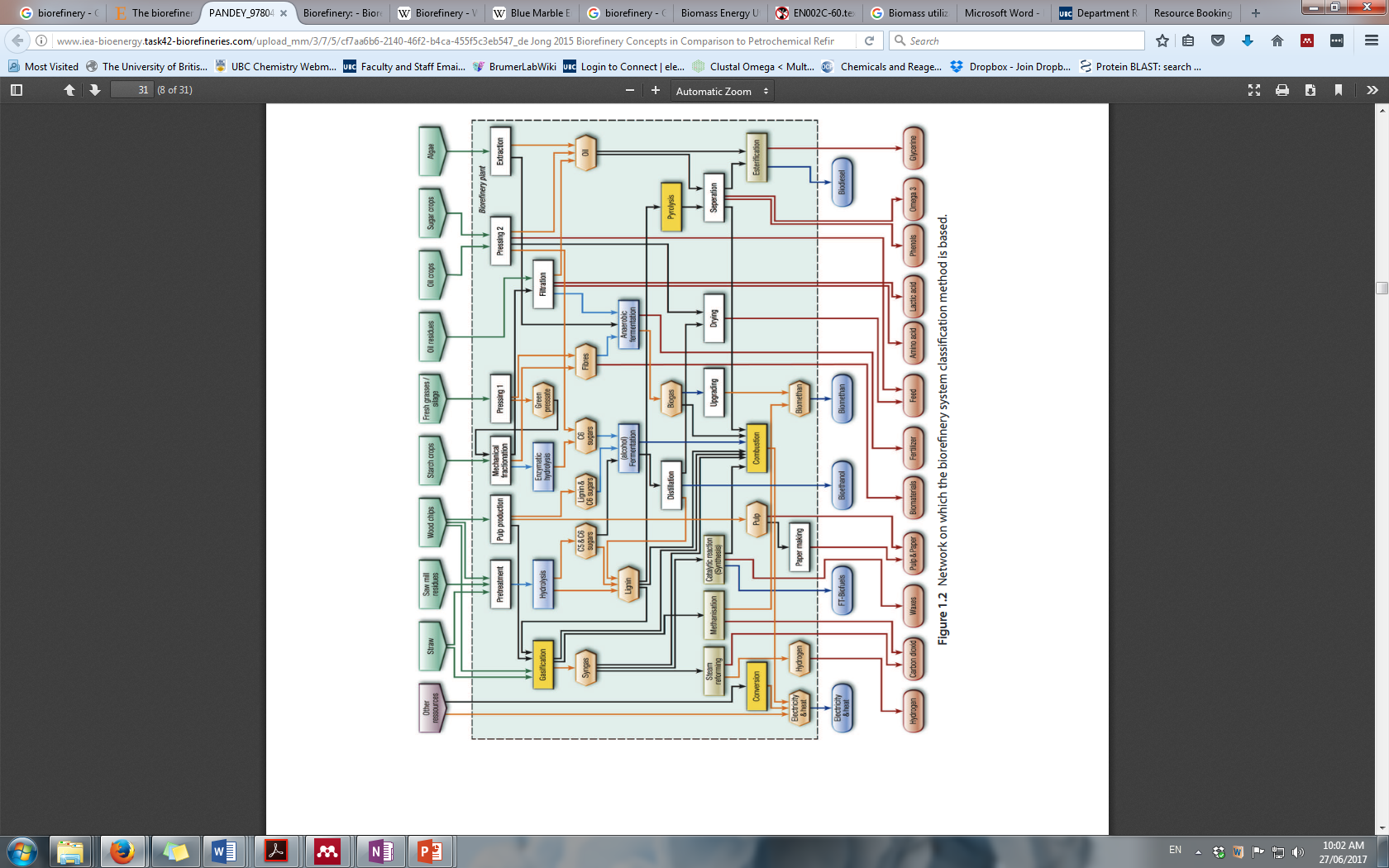 Feedstock comparison
Very complicated

 1st Generation or 2nd Generation
 Ethanol, Methanol or Butanol
 Current technologies competing with new technologies 
 What is the purpose of your proses?
Fuel or chemicals or GHGs
Ocean
71% of the earth’s surface
Macro- and micro algae (seaweed)
Waste from fish farms
Shellfish => chitin and chitosan
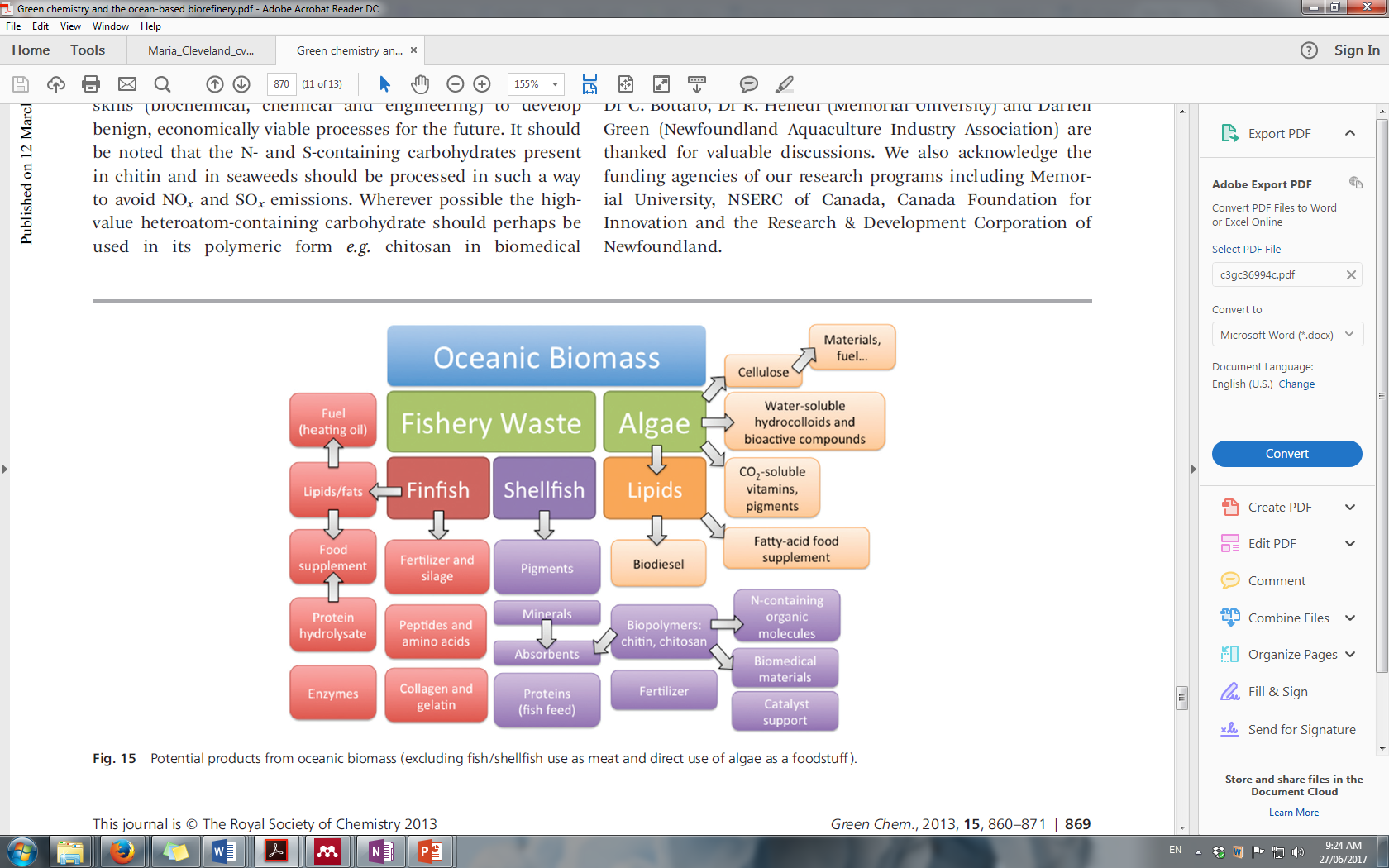 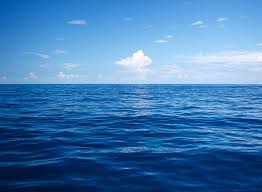 Clean-up Ocean Project
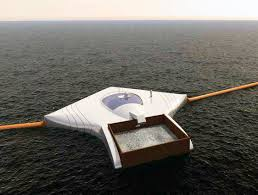 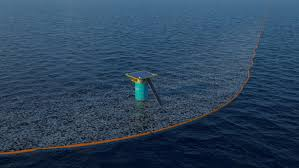 Advantages of Ocean-based Biorefineries
[Speaker Notes: Can spur economic activity in coastal cities with currently low trade
Can use supercritical fluids and water as solvent]
Hurtles for Ocean-based Biorefineries
[Speaker Notes: What is chitosan used for???   Biomedical field??

Valorization of fish waste greater challenge than algal crops
Sanitation


Already used to make chitosan and glucosamine sulfate]
Questions:
How do people feel about using our oceans as a source of fuel and chemicals instead of our land?
Do you think using the oceans for these products would be more sustainable than land?
How could humans prevent misuse of the ocean? Ecosystem disruption? Have we/what have we learned from the over use of our land? 
Would using ocean’s in this way bring more awareness to ocean pollution?
How do you think the public would respond to getting fuel and chemicals from waste?
Currently, there is a knowledge hole with implementing ocean-based bio refinery. Who should give the research funding?